فحوصات الجص  Gypsum Testsالتجربة الثانية  فحص القوام القياسي للجصStandard Consistency Test for Gypsum
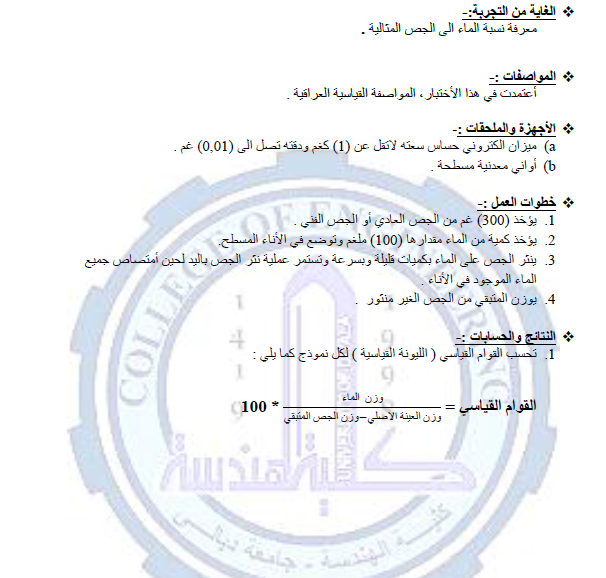